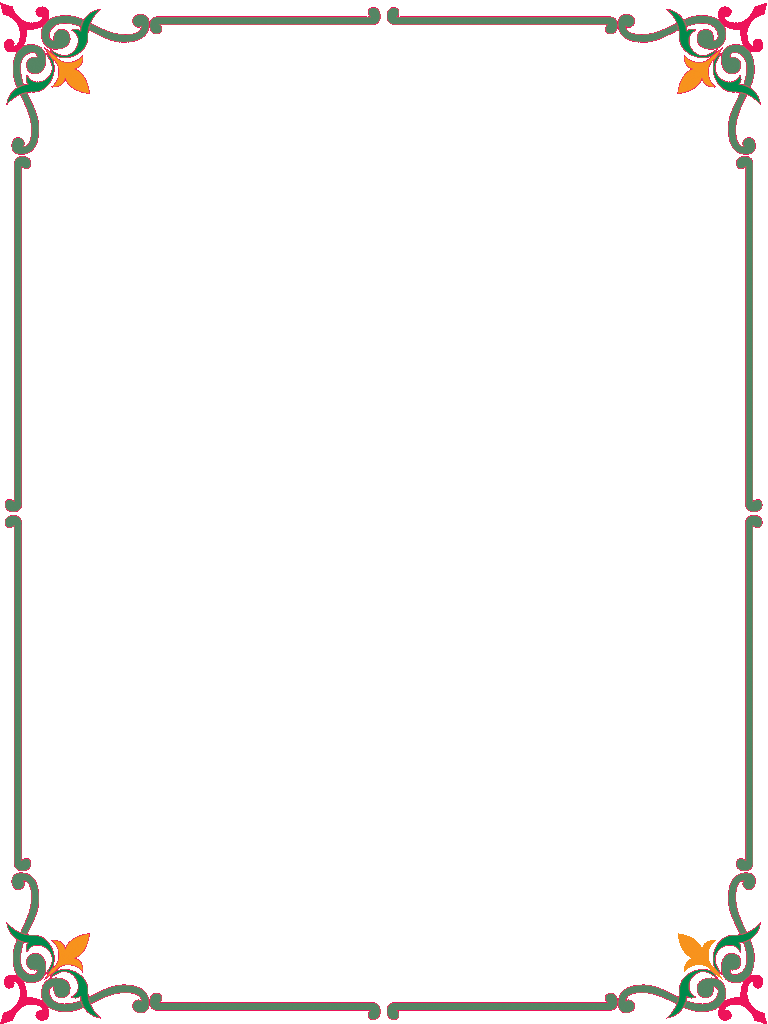 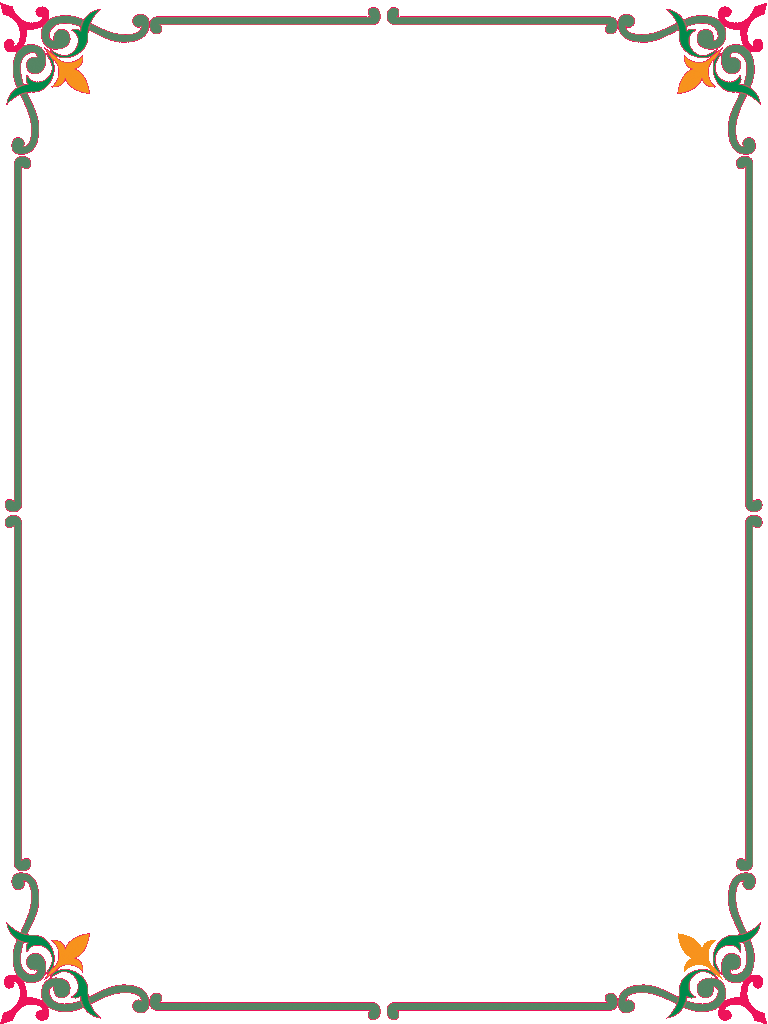 Welcome to English Class 8
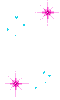 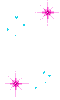 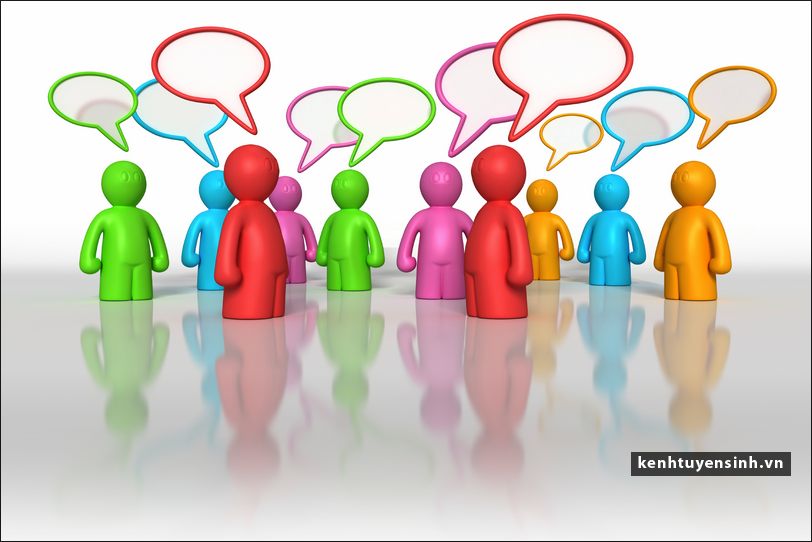 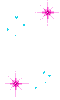 Unit 6: FOLK TALES
Let’s learn English !
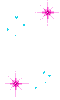 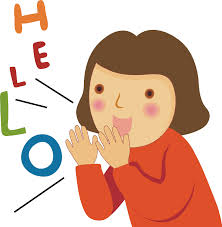 Nguyen Ba Loan Secondary School
 Teacher: Vũ Đình Hùng
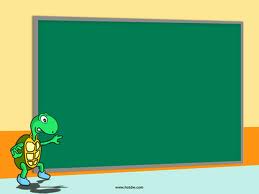 Unit 6:
FOLK TALES
LOOKING BACK +
Unit 6:         FOLK TALES -  Looking back
- The Startfruit Tree and The Tortoise and the Hare are Fable 
- Thanh Giong is Legend
- Chung Cakes ,Day Cakes is Fokl tale
4
Unit 6:         FOLK TALES -  Looking back
2. Write the correct words under the pictures.
witch
hare
knight
ogre
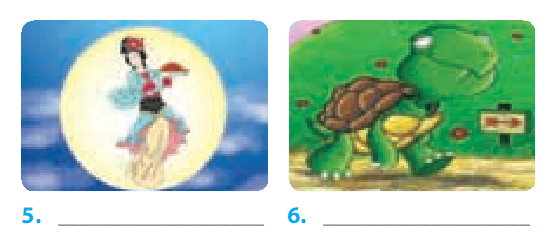 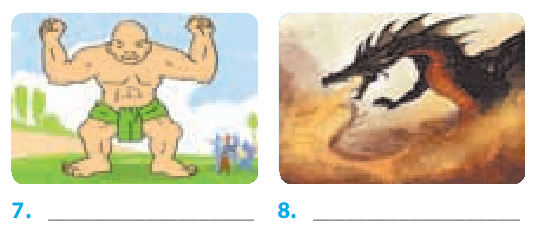 fairy
tortoise
giaint
dragon
Unit 6:         FOLK TALES -  Looking back
3. Put the words in the box into the  correct column
woodcutter  fairy generous       emperor brave              eagle
knight            witch giant              cunning ogre               mean
tortoise         hare cheerful        dragon evil                 cruel
greedy           wicked kind                fi erce Buddha
CHARACTERS
PERSONALITY
Unit 6:         FOLK TALES -  Looking back
Grammar
4. The following people were at home at 5 p.m.
yesterday. 
What were they  doing?
 Work in pairs, ask and answer questions.
Example:
1. Nam/ play video games
A: Was Nam playing video games?
B: No, he wasn’t. He was playing the piano.
Unit 6:         FOLK TALES -  Looking back
ASK  and  ANSWER
2. Mrs Lan/
 do the gardening

3. Mr Hung/
 write a letter

4. Hoa and Hai/
 play table tennis

5. Duong/
 listen to music

6. Mai/ 
do homework
2. A: Was Mrs Lan doing the gardening?
    B: No, she wasn’t. She was cooking.
3. A: Was Mr Hung writing a letter?
    B: No, he wasn’t. He was reading a newspaper.
4. A: Were Hoa and Hai playing table tennis?
     B: Yes, they were. 
5. A: Was Duong listening to music?
     B: No, he wasn’t. He was watching TV.
6. A: Was Mai doing her homework?
     B: No, she wasn’t. She was sweeping the floor.
Unit 6:         FOLK TALES -  Looking back
5.What were you doing at the following times? Work in pairs. Ask and answer questions, as in the example.
1. At 10 p.m. yesterday evening
A: What were you doing at ten o’clock yesterday evening?
B: I was watching TV.
2. At 5 a.m. this morning
3. This time last week
4. At lunchtime yesterday
5. Two hours ago
Unit 6:         FOLK TALES -  Looking back
6. Work in pairs. Make exclamatory sentences about your partner or other classmates.
+ Example:
- What a lovely shirt you’re wearing!
-
-
-
Unit 6:         FOLK TALES -  Looking back
7.Number the lines of the dialogue in the correct order.
A. I tried to call you. What film did you see?
B. It’s about a green ogre named Shrek. He rescues a princess named  Fiona.
C. Shrek.
D. What were you doing yesterday afternoon around 3 p.m.?
E. Not exactly. The characters are really funny and the story is surprising. You should see it.
F. I don’t know it.
G. It sounds like a typical fairy tale.
H. It’s a cartoon. It was really good.
I. Yesterday afternoon? I was watching a film. Why?
J. What’s it about?
=>Key:           1.D 	 2.I       3. A	 4. C              5. F
                       6. H	7. J       8. B	  9. G	       10. E
Unit 6:         FOLK TALES -  Looking back
Complete yourselves
Unit 6:         FOLK TALES -  Looking back
HOMEWORK
- Study the grammar. Make more examples.
- Do exercise in Workbook
- Prepare : REVIEW 2.